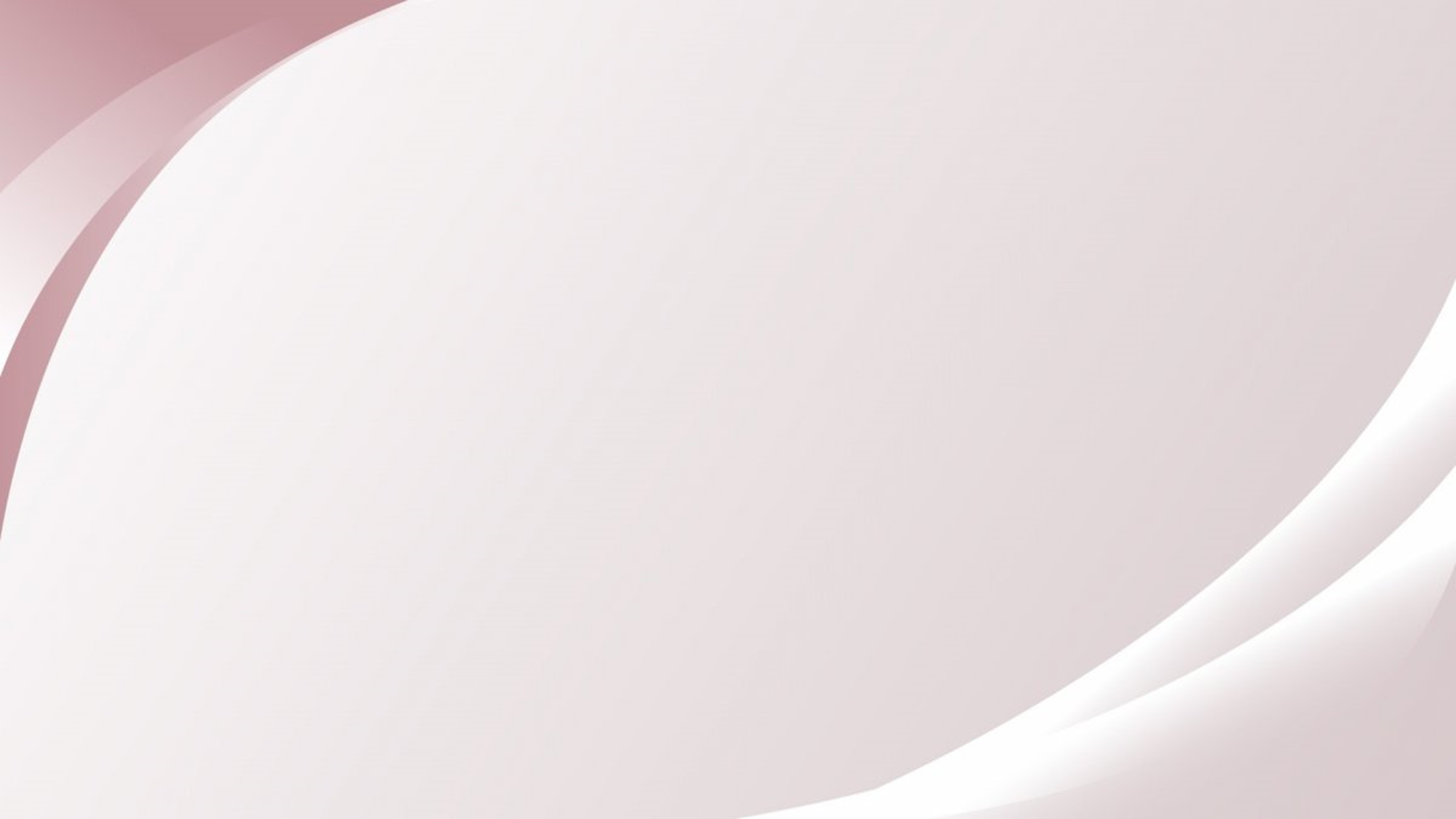 Презентація навчальної дисципліни «Формування культури батьківства у взаємодії дошкільного закладу з різними типами сімей»
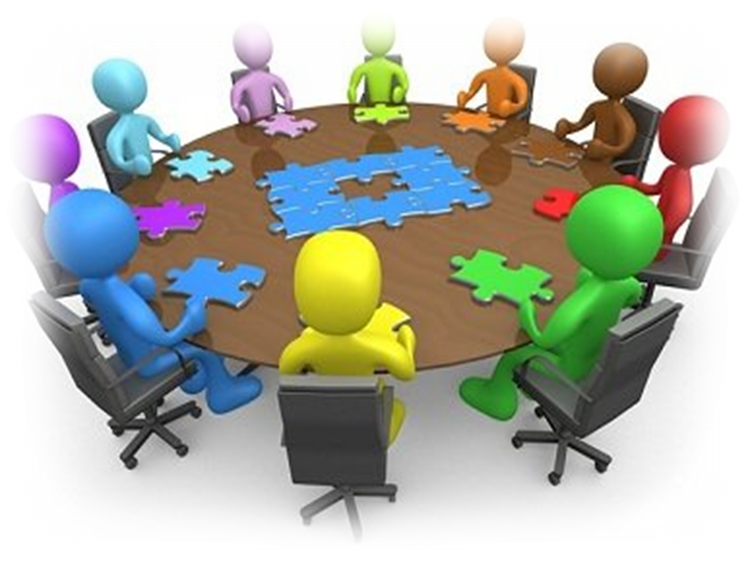 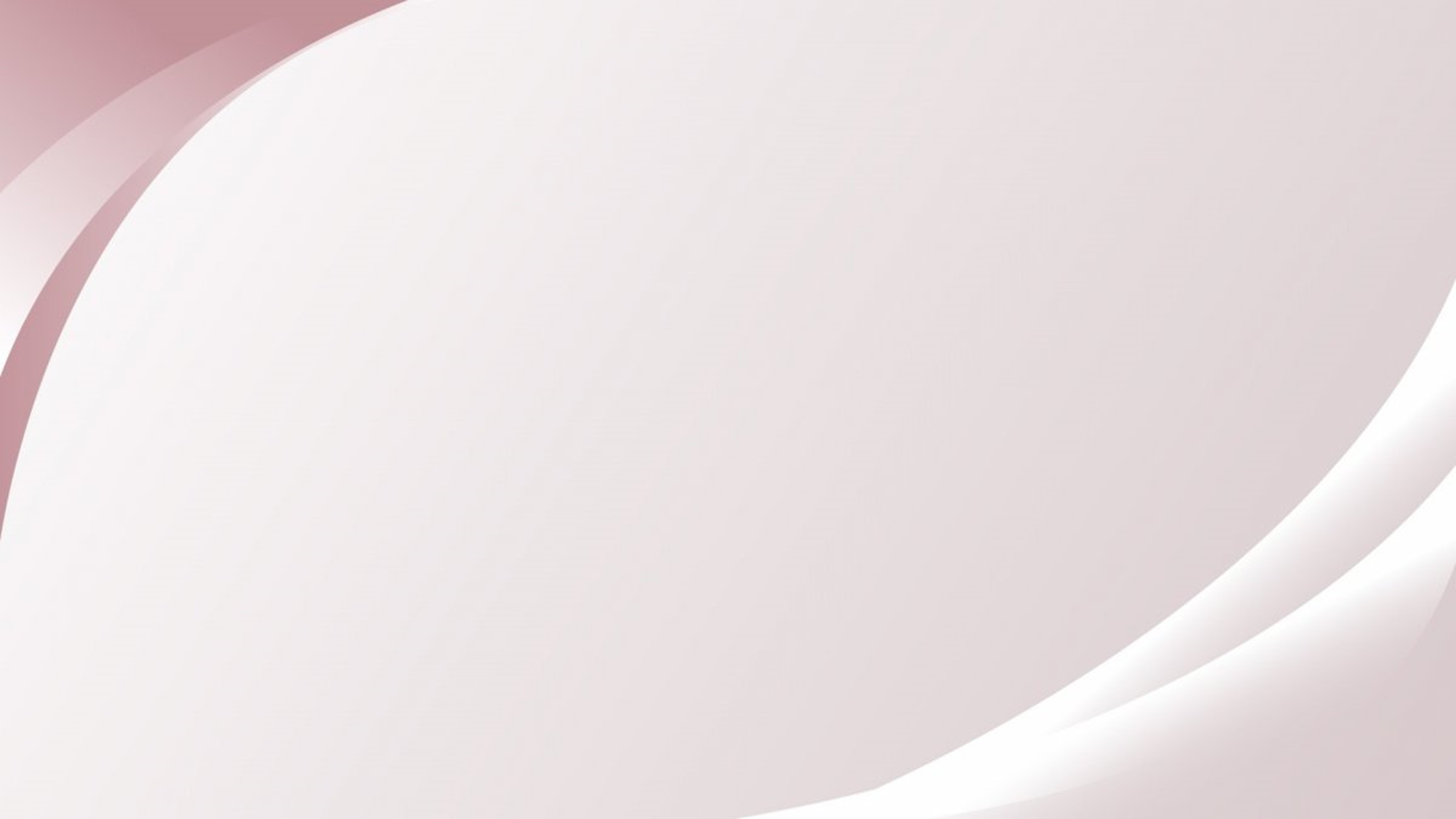 Метою навчальної дисципліни «Формування культури батьківства у взаємодії дошкільного закладу з різними типами сімей» є підготувати висококваліфікованих педагогічних працівників до взаємодії з різними типами сімей, здатних здійснювати диференційований та індивідуальний підхід у формуванні культури батьківства, проєктувати технологію формування культури батьківства у взаємодії ЗДО з різними типами сімей використовуючи традиційні та нетрадиційні форми й методи роботи з батьками вихованців.
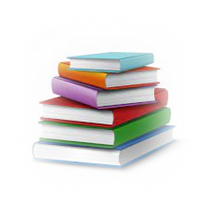 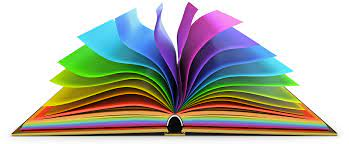 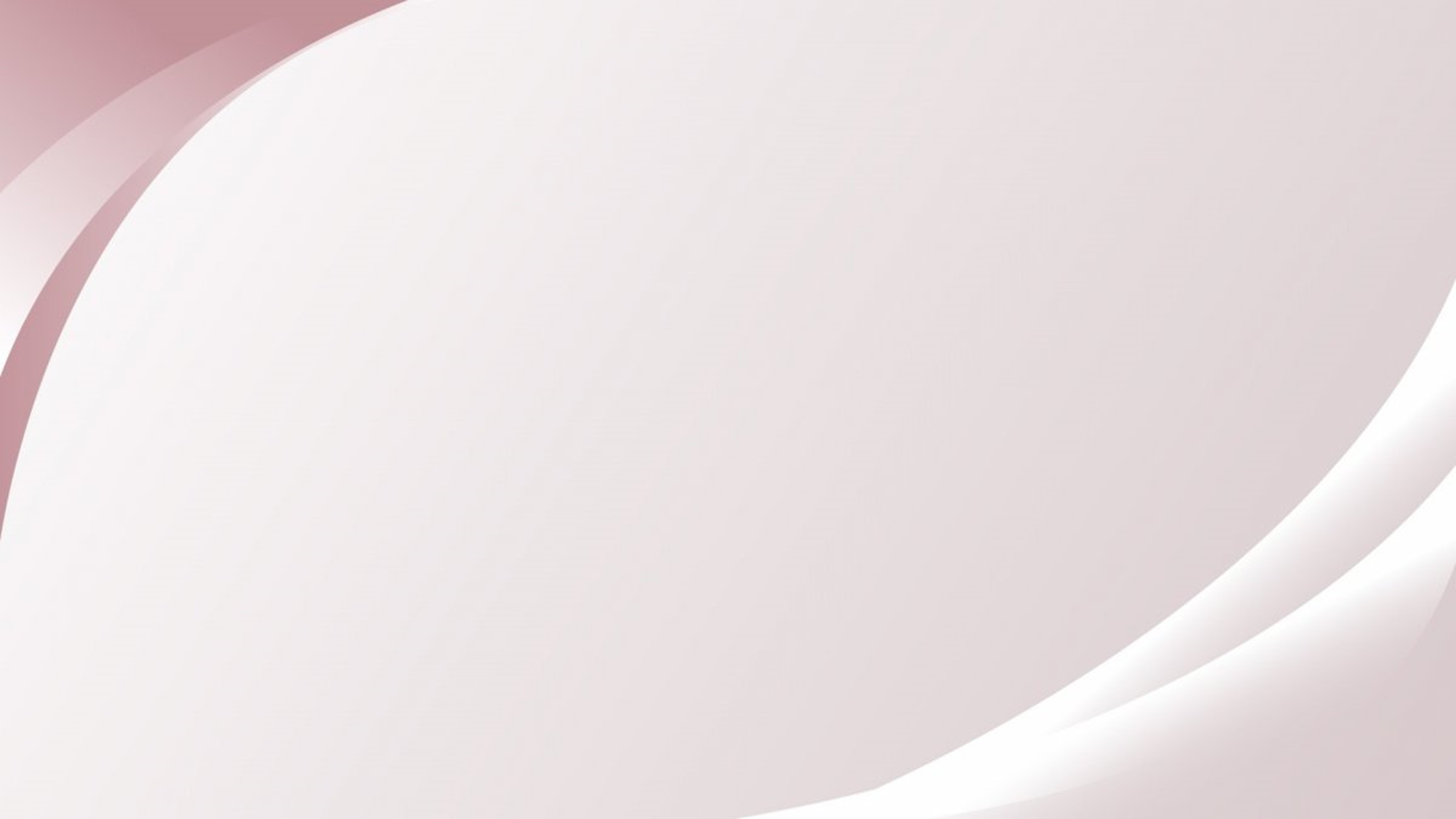 Основними завданнями вивчення навчальної дисципліни «Формування культури у взаємодії дошкільного закладу з різними типами сімей» є:
 
       –  розкрити теоретичні засади формування культури батьківства у взаємодії закладу дошкільної освіти з різними типами сімей;
       – озброїти студентів необхідними теоретичними й практичними уміннями й навичками досліджувати стан роботи дошкільного закладу з батьками вихованців, здійснювати діагностику рівнів сформованості культури батьківства;
        – ознайомити здобувачів  освіти з класифікаційними ознаками сімей, особливостями взаємодії дошкільного закладу з різними типами сімей в контексті формування культури батьківства, причинами обмеженої взаємодії з батьками вихованців; 
        –  сформувати в майбутніх педагогів ЗДО у процесі навчання уміння проєктувати технологію формування культури батьківства у взаємодії дошкільного закладу з різними типами сімей, використовувати традиційні та нетрадиційні форми й методи роботи з батьками вихованців, здійснювати диференційований та індивідуальний підхід у формуванні культури батьківства; 
         – розвиток професійних компетентностей у фахівців дошкільної освіти здійснювати методичний супровід в опануванні педагогами конструктивної взаємодії з батьками, сімейної центрованості педагогічної діяльності, заснованої на розгляді дитини в контексті її родини.
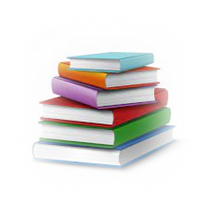 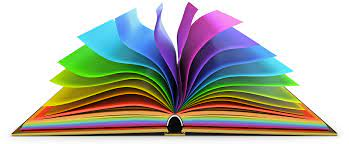 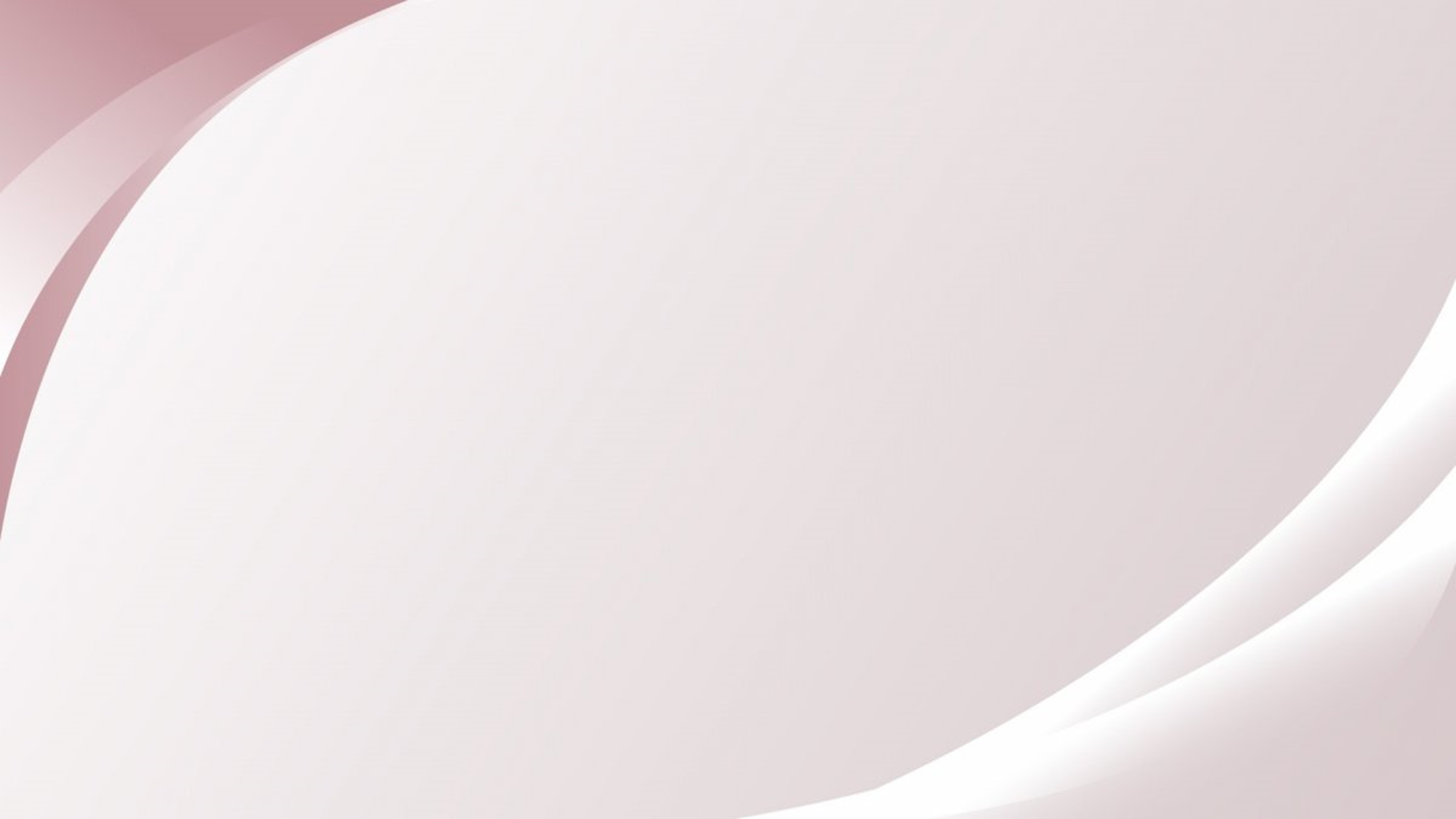 У результаті вивчення навчальної дисципліни «Формування культури батьківства у взаємодії дошкільного закладу з різними типами сімей» 
студенти повинні знати: 
       – класифікаційні ознаки сімей, ціннісні орієнтації родини у вихованні дитини; 
        – типологію взаємодії суб’єктів освітнього процесу, рівні взаємодії закладу дошкільної освіти з батьками вихованців; 
        – причини обмеженої взаємодії з батьками: на рівні управління закладу дошкільної освіти, на рівні педагогічного колективу, на рівні сім’ї; 
       – завдання, зміст, педагогічні умови формування культури батьківства в процесі взаємодії дошкільного закладу з різними типами сімей; 
        – сучасні підходи до формування культури батьківства у взаємодії ЗДО з різними типами сім’єю;   
        –  технології формування культури батьківства у взаємодії закладу дошкільної освіти з різними типами сімей.
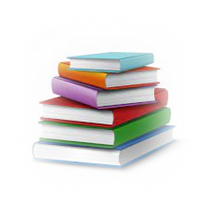 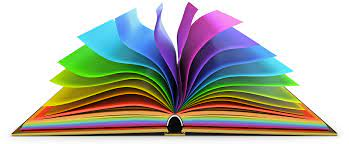 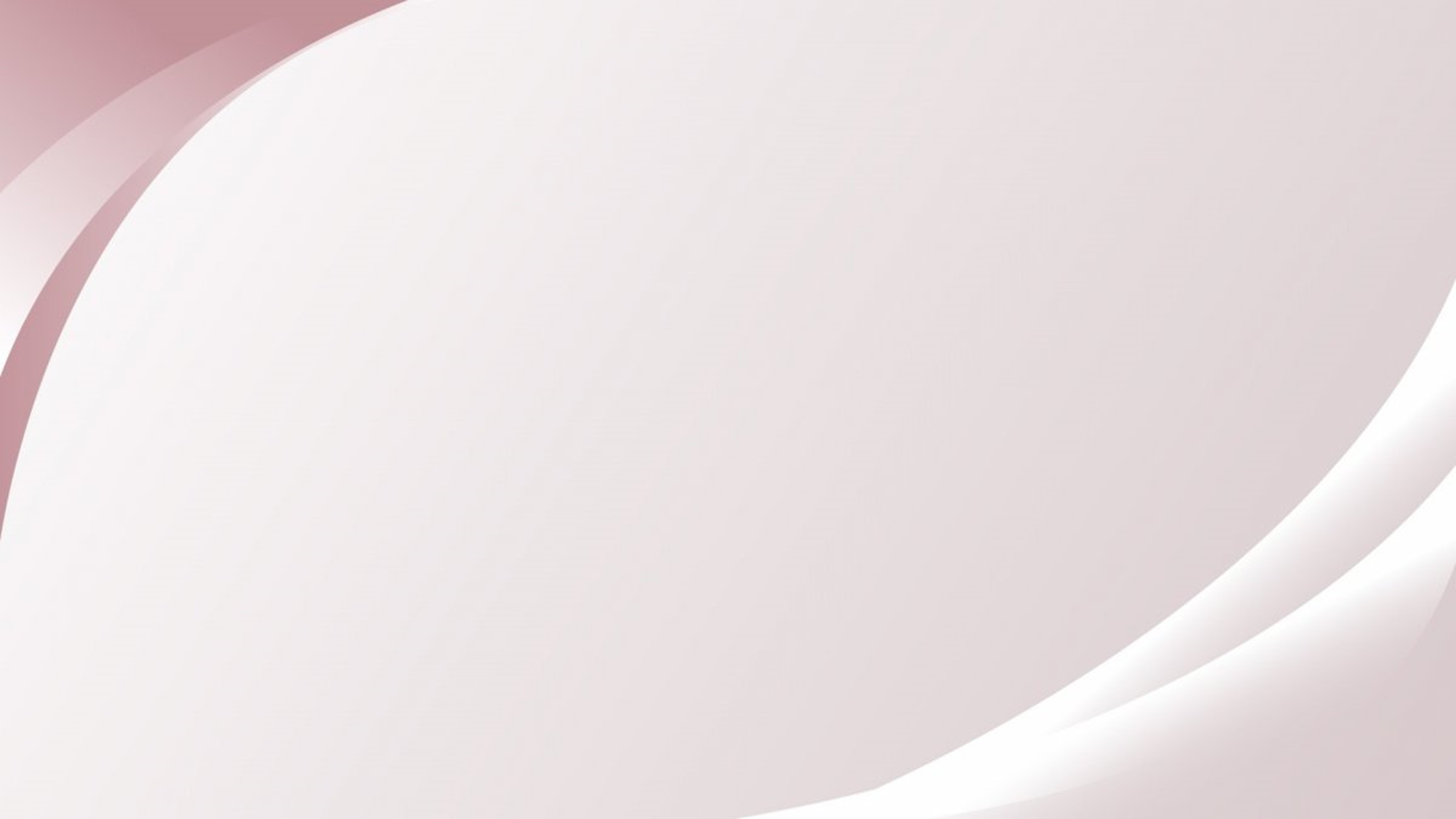 Студент повинен вміти:
 
        – виявляти проблеми сучасного родинного виховання, які потребують дослідження й вдосконалення; 
       – досліджувати стан роботи дошкільного закладу з батьками вихованців, діагностувати рівні сформованості культури батьківства; 
       – здійснювати інноваційну діяльність щодо формування культури батьківства у взаємодії дошкільного закладу з сім’єю; 
       – проєктувати технології формування культури батьківства у взаємодії ЗДО з різними типами сімей; 
       – надавати кваліфіковану психолого-педагогічну допомогу батькам вихованців;   	   
       – здійснювати методичний супровід педагогічного колективу з формування культури батьківства сімей.
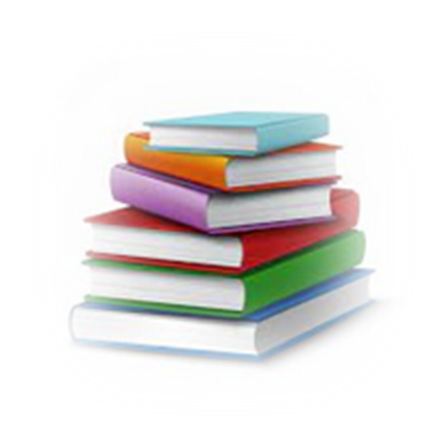 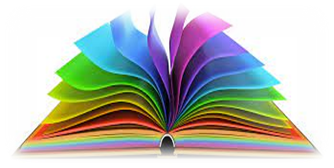 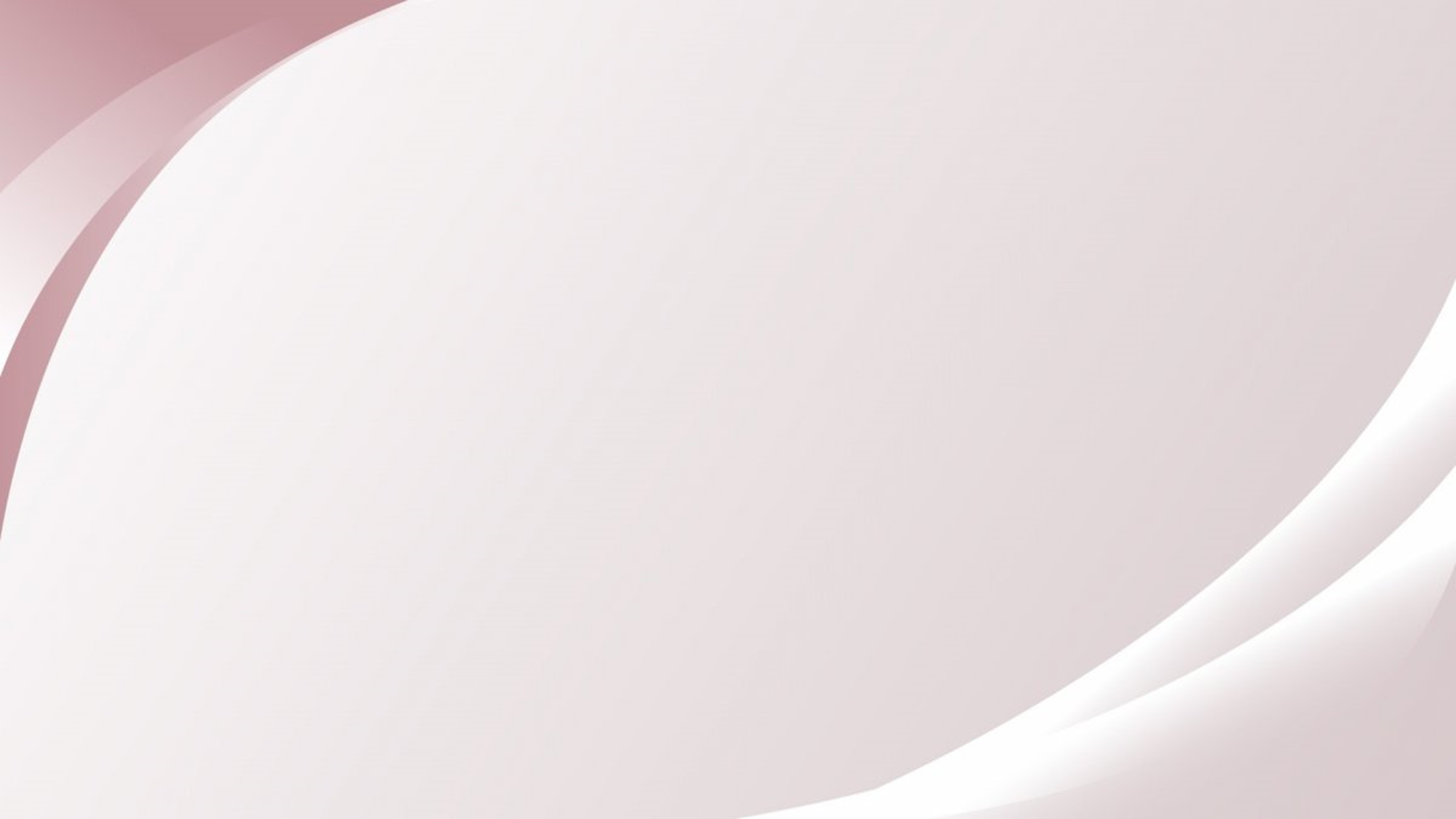 Згідно з вимогами освітньо-професійної програми «Дошкільна освіта» студенти повинні досягти таких результатів навчання (компетентностей):

      – здатність діяти соціально відповідально та свідомо;
      – здатність до самоосвіти, самовдосконалення, самореалізації в професійній діяльності; 
      – здатність проведення досліджень на відповідному рівні;
      – здатність працювати в команді (з усіма суб’єктами освітнього процесу); 
      – здатність організовувати освітній процес у закладах дошкільної  освіти з використанням сучасних засобів, методів, прийомів, технологій; 
     – здатність здійснювати методичний супровід освітньої діяльності закладу дошкільної освіти у взаємодії з батьками вихованців.
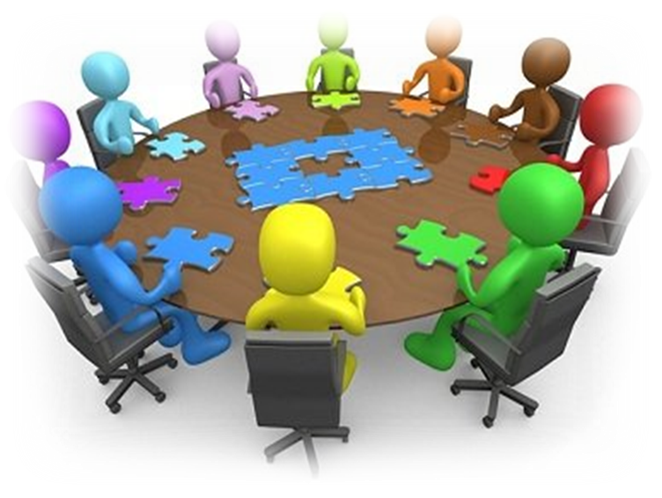 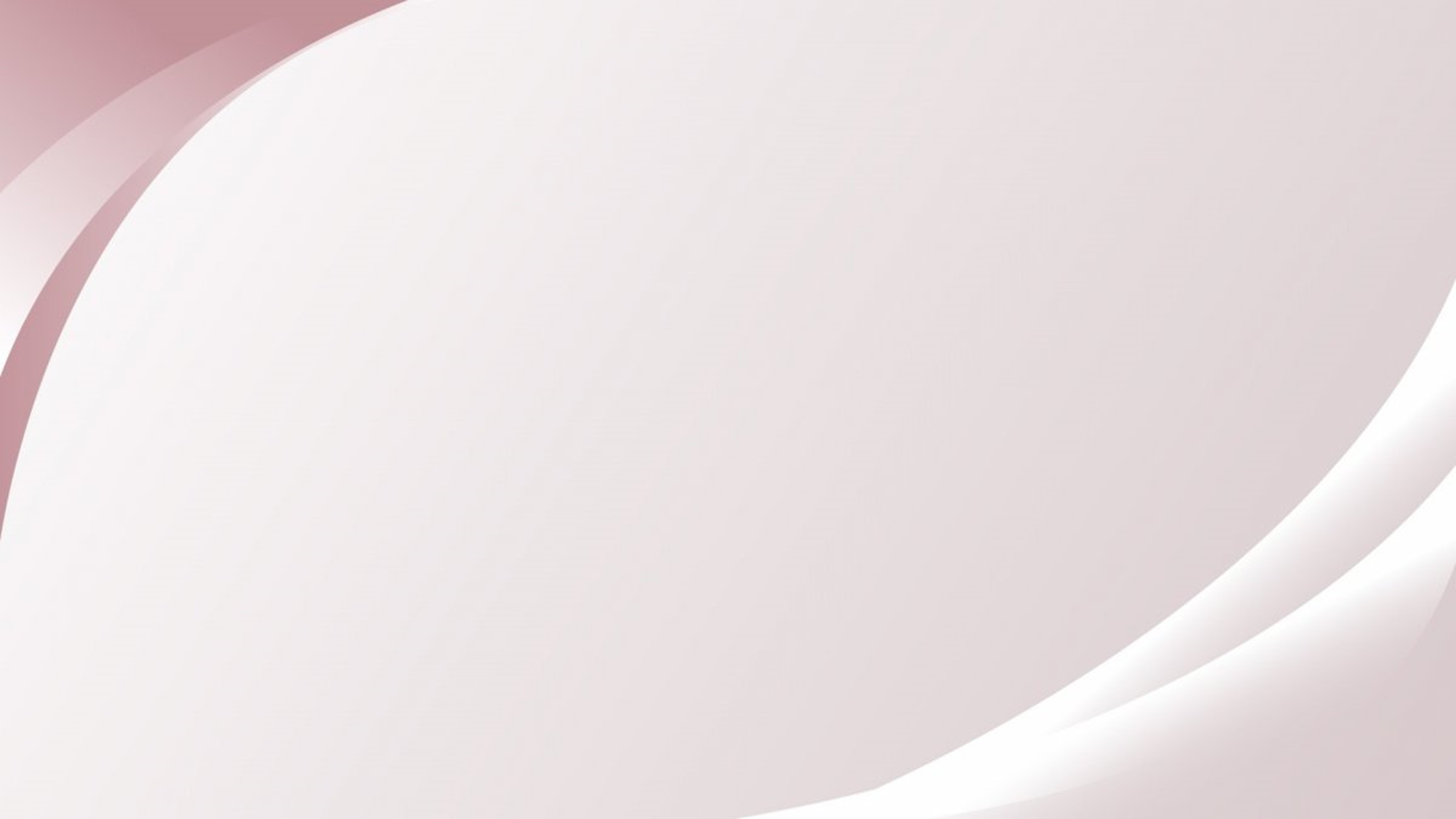 Міжпредметні зв’язки

          Проблематика дисципліни «Формування культури батьківства у взаємодії дошкільного закладу з різними типами сімей» пов’язана з курсами «Дошкільна педагогіка», «Спеціальна дошкільна освіта»,  «Актуальні проблеми дошкільної освіти», «Інноваційні педагогічні технології в дошкільній освіті», «Організаційно-управлінська діяльність у закладі дошкільної  освіти».
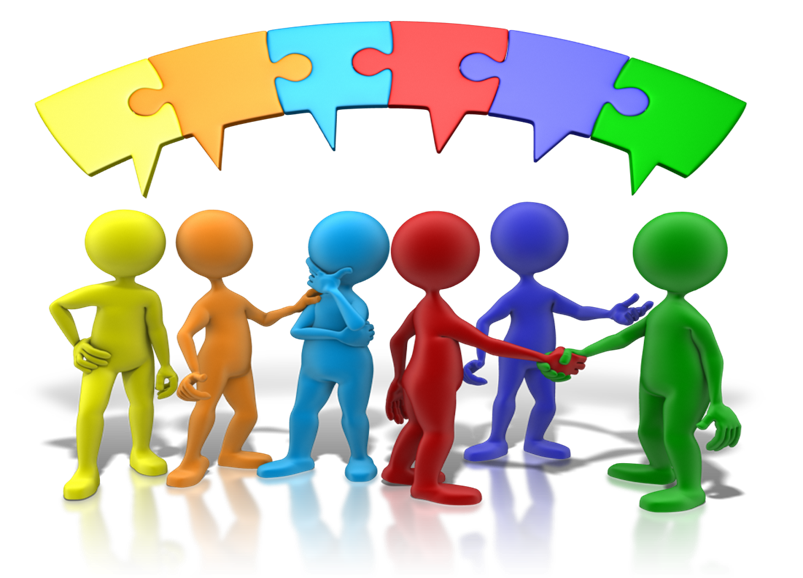 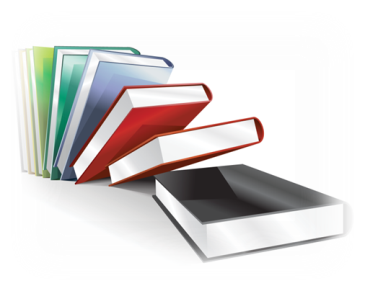 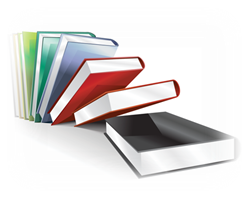 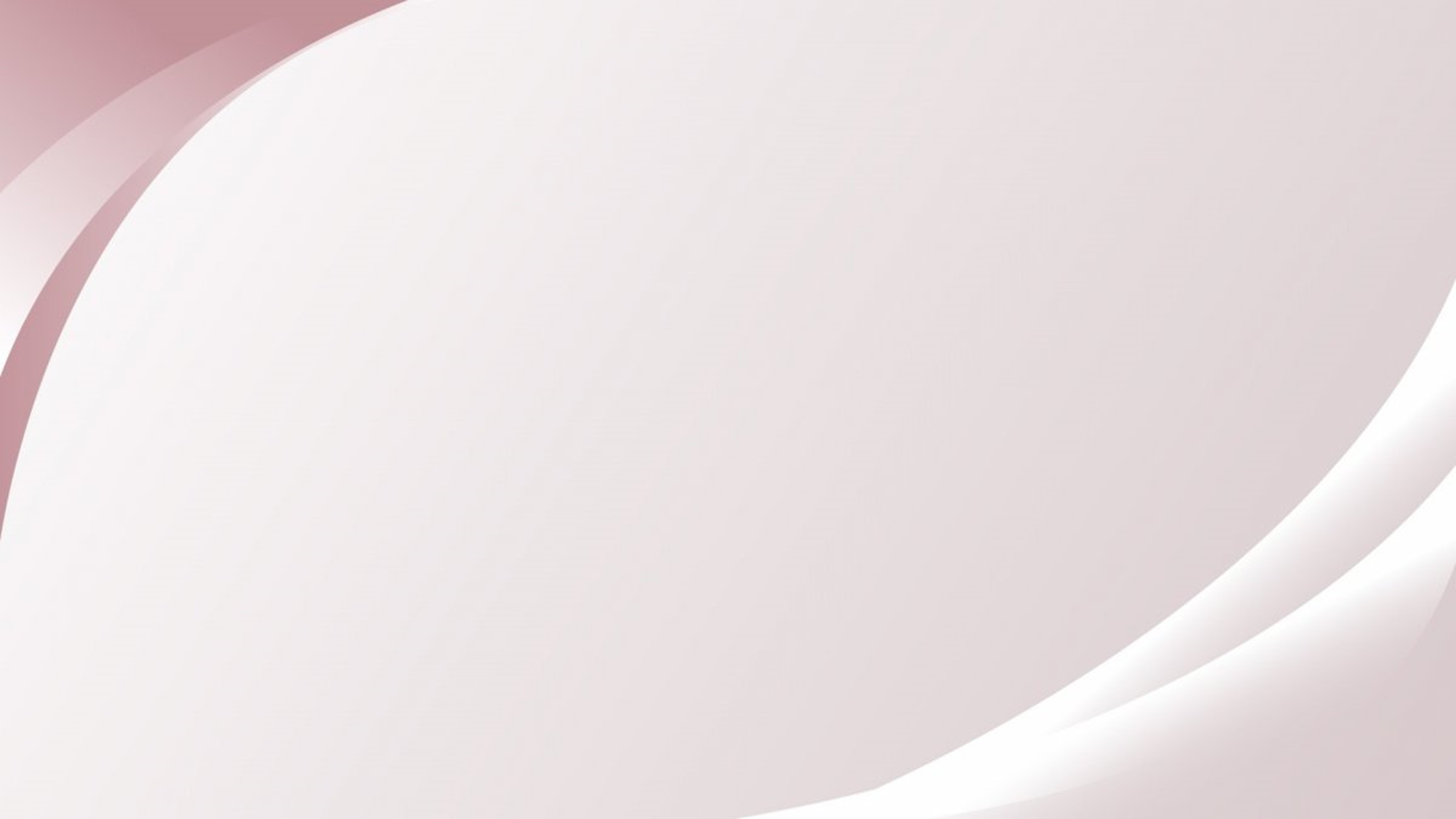 Рекомендована література
Основна:
1. Вахняк Н. В. Формування культури батьківства у взаємодії дошкільного закладу з молодими сім’ями : дис. …канд. пед. наук : 13.00.08, Київ, 2021. 290 с.
2. Взаємодія ДНЗ та сім’ї / уклад. О. А. Рудік, І. В. Молодушкіна. Х. : Вид. група «Основа», 2013. 222 с.
3. Новікова В. М. У співпраці – результат : Робота вихователя з батьками в ДНЗ. Х. : Вид-во «Ранок», 2012. 144 с.
4. Піроженко Т. О., Хартман О. Ю. Виховуємо дитину – зростаємо як батьки : навчально-методичний посібник. Тернопіль : Мандрівець, 2014. 168 с.
5. Поніманська Т. І. Дошкільна педагогіка: підручник. 4-те вид., переробл. К. : ВЦ «Академія», 2018. 408 с.
6. Робота з родинами вихованців дитячого садка / упоряд. В. Л. Сухар. Харків : Ранок, 2008. 176 с.
7. Сухарева Л. С. Піклуємося разом. Робота з батьками дошкільників. 2-ге вид. Х. : Вид. група «Основа», 2008. 126 с.
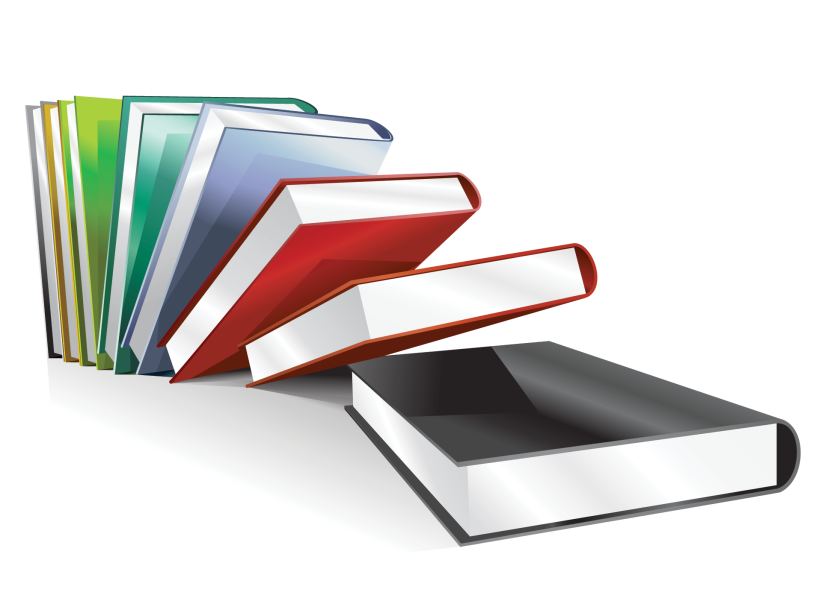 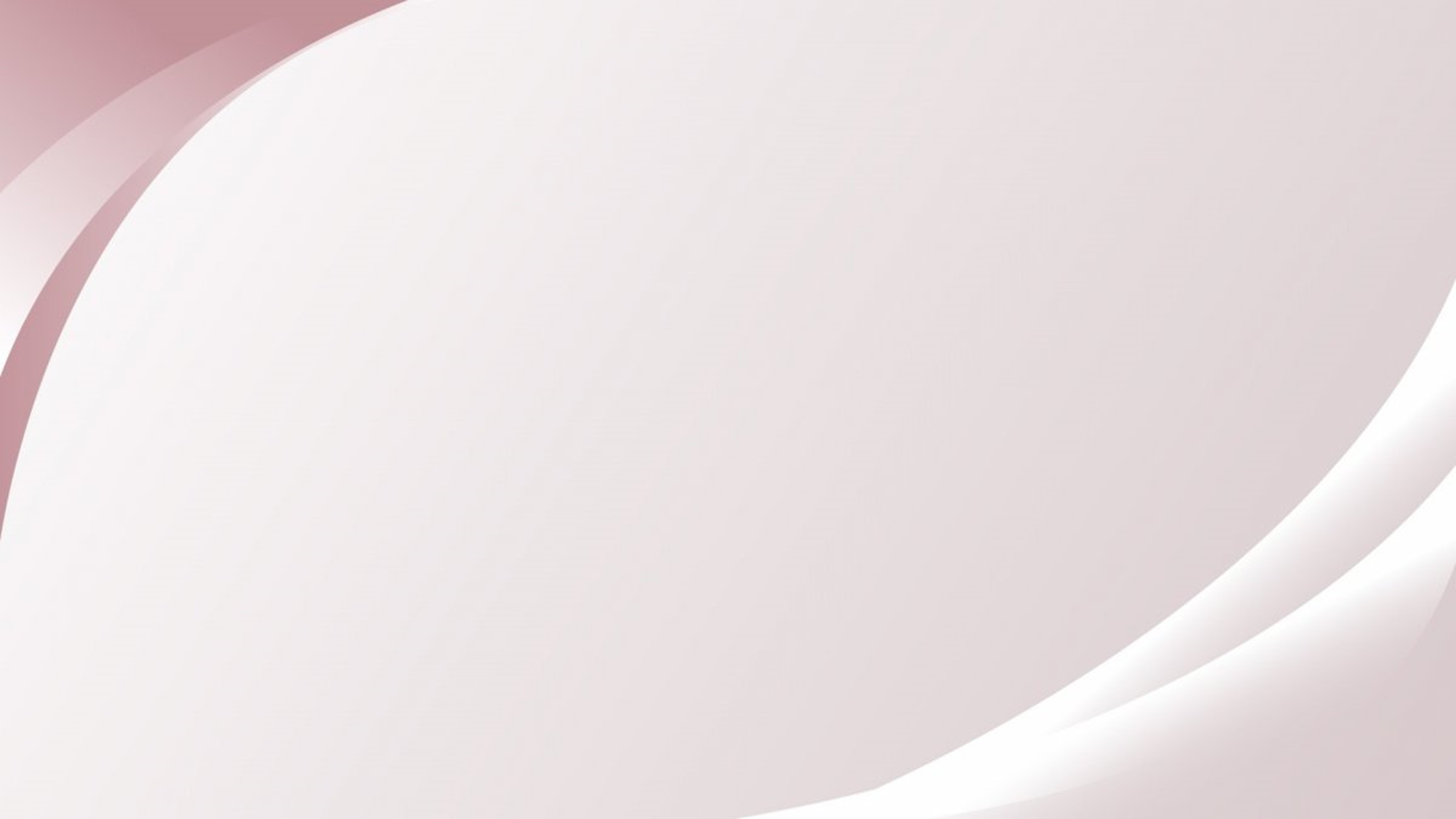 Додаткова:
1. Алексєєнко Т. Ф. 1998. Формування педагогічної культури сучасної молодої сім’ї // Рідна школа, 1998. №1-2, С. 46–47.
2. Вахняк Н. В. Сучасні підходи до формування культури батьківства у взаємодії дошкільного навчального закладу з молодою сім’єю // Педагогіка вищої та середньої школи. 2013. №37. С. 262–265
3. Вахняк Н. В. Система роботи дошкільного навчального закладу з формування культури батьківства у молодих сімей // «Teoretyczne i praktyczne innowacje naukowe». Krakow : Wydawca : Sp. Z o.o. «Diamond trading tour», 2013. С. 58–62.
4. Вахняк Н. В. Інноваційні підходи формування культури батьківства молодих сімей в дошкільному навчальному закладі // Инновационные подходы в образовании : материалы IХ Международной научно-научно практической конференции «Инновационные подходы в образовании», Ялта, 27-29 сентября 2012 г. Ялта, 2012. С. 23–26.
5. Вахняк Н. В. Педагогічні умови формування культури батьківства в процесі взаємодії дошкільного закладу з молодими сім’ями // Роль і місце психології та педагогіки у формуванні сучасної особистості : збірник тез міжнародної науково-практичної конференції, м. Харків, 16-17 січня 2015 р. Харків, 2015. С. 51–54.
6. Вахняк Н. В. Сутність технології взаємодії дошкільних навчальних закладів з молодою сім’єю у формуванні культури батьківства // Сборник статей научно-информационного центра «Знание» по материалам ХV международной заочной научно-практической конференции «Развитие науки в ХХI веке», Харьков : Знание, 2016. С. 91–95.
7. Кампов С. П. Співпраця сім’ї та дошкільного закладу у вихованні дітей // Науковий вісник Ужгородського університету. Серія : «Педагогіка. Соціальна робота». 2016. Вип. 2(39). С. 93–96.
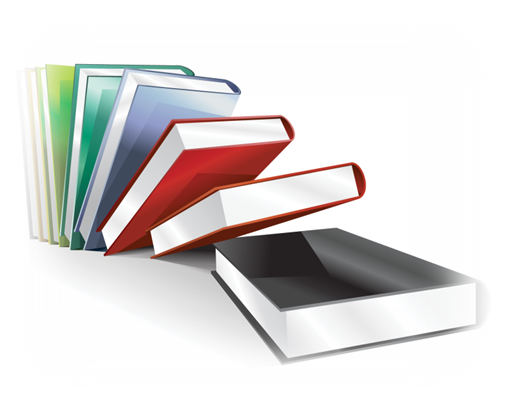 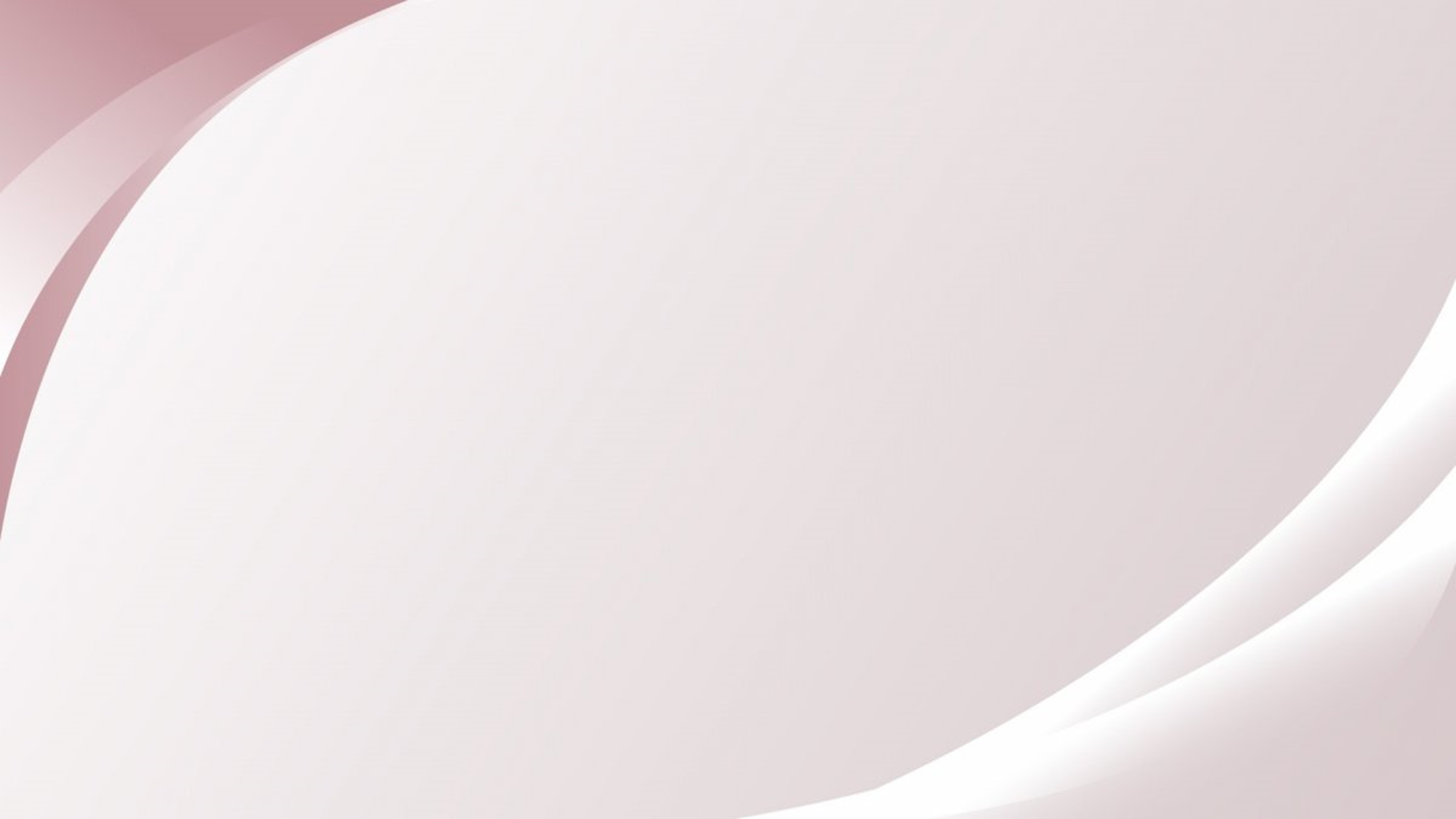 Інформаційні ресурси:
          1. Базовий компонент дошкільної освіти України / під наук. керівн. Піроженко Т. О., авт. кол-в : Байєр О. М., Безсонова О. К., Брежнєва О. Г., Гавриш Н. В., Загородня Л. П. та ін. 2021. 37 с. URL : https://mon.gov.ua/storage/app/media/rizne/2021/12.01/Pro_ novu_redaktsiyu%20Bazovoho%20komponenta%20doshkilnoyi%20osvity.pdf.
           2. Байєр О. М., Юрченко О. Е. Утруднення у взаємодії педагогів із батьками вихованців у закладі дошкільної освіти. Вісник Запорізького національного університету: Збірник наукових праць. Запоріжжя : Запорізький національний університет, 2021. № 1 (37). Ч.ІІ. 228с. URL : drive.google.com/file/d/1_ZrzbMuUmIWKg8FcA1il6WriVtKiZW94/view?usp=sharing.
          3. Вахняк Н. В. Рівні взаємодії закладу дошкільної освіти з сім’єю : дистанційний формат // Матеріали VІІІ Міжнародної науково-практичної конференції «Неперервна освіта нового сторіччя: виклики та пріоритети» (07-14 листопада 2022 року) : Електронний збірник наукових праць ЗОІППО. Вип. : 4 (51) – 2022. URL : https://drive.google.com/file/d/1z0On1z34U3Zp3KStlrS3Dl0wO-_kXbYL/view.
          4. Дмитрук Т. В. Формування психолого-педагогічної культури батьків. URL : https://dnmcps.com.ua/sites/default/files/2020-01/28/1-6/Формування%20психолого%20педагогічної%20культури%20батьків.pdf. 
          5. Електронна бібліотека НПН України. URL : http://lib.iitta.gov.ua.
          6. Іванова А. І., Манжелій Н. М. Формування педагогічної культури батьків дітей дошкільного віку. URL : http://dspace.pnpu.edu.ua/bitstream/123456789/15506/1/16.pdf.
          7. Національна бібліотека України ім. В. І. Вернадського. URL: http://www.nbuv.gov.ua.
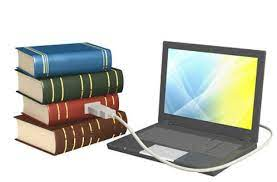 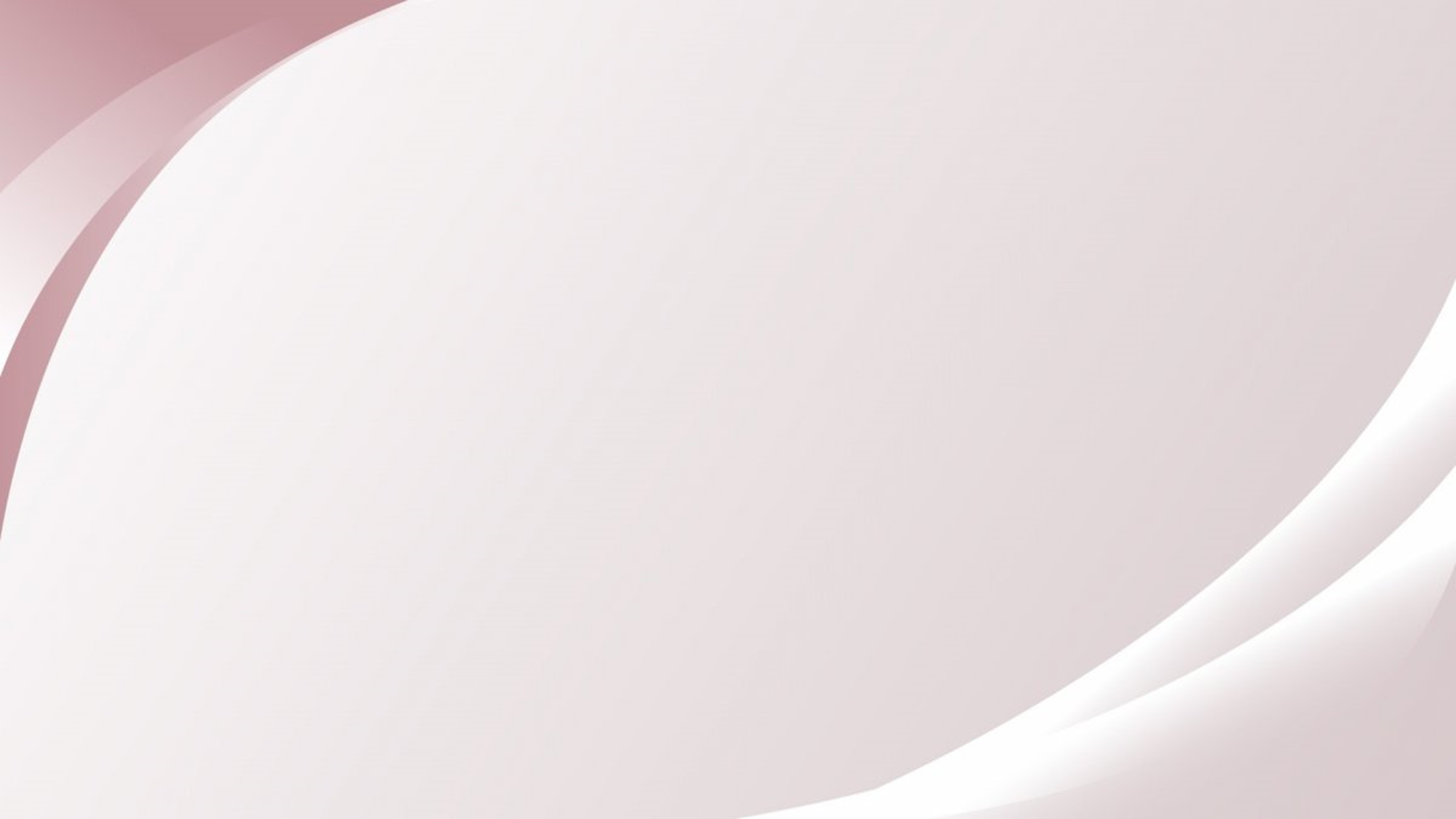 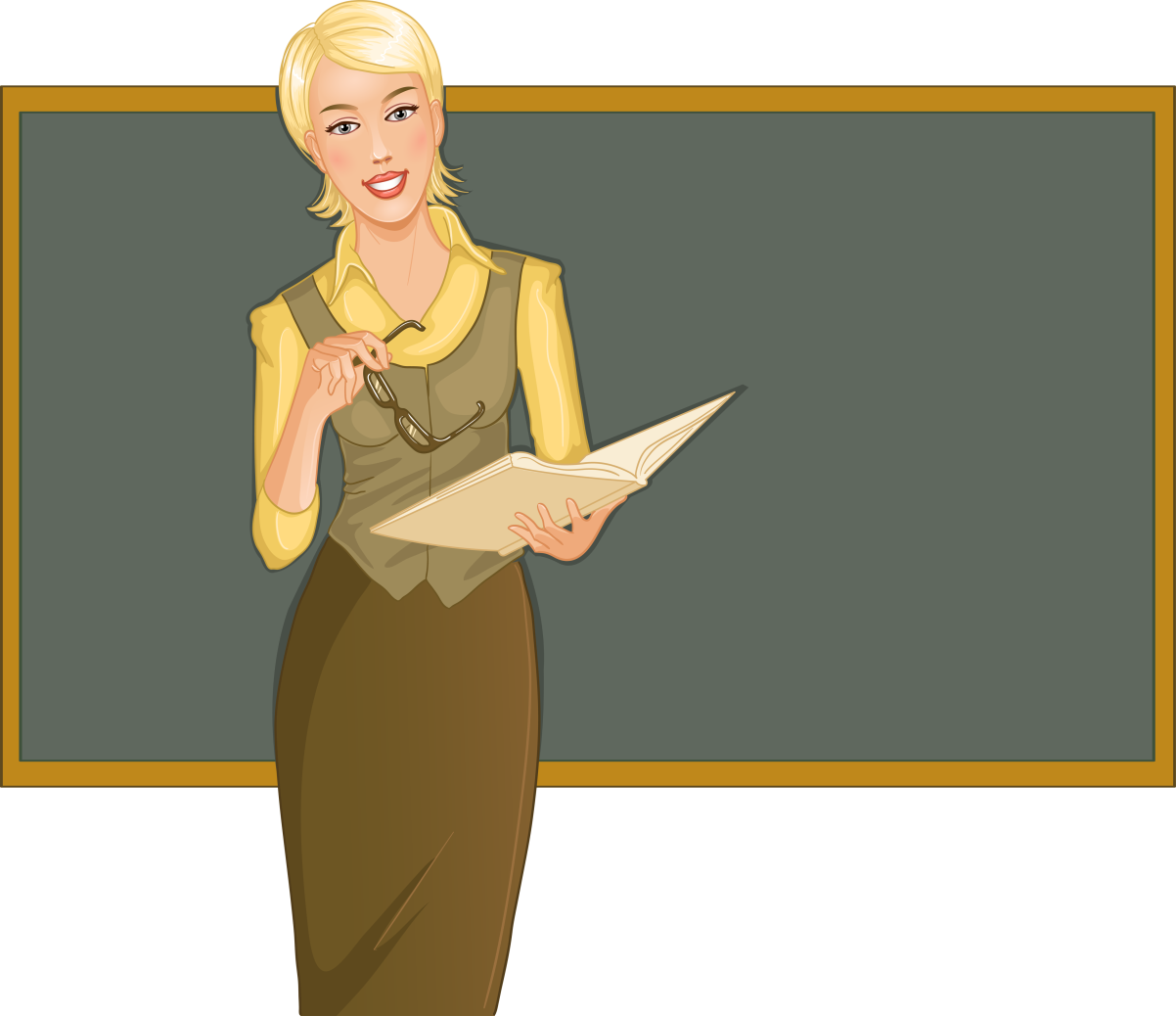 Дякую 
за увагу!
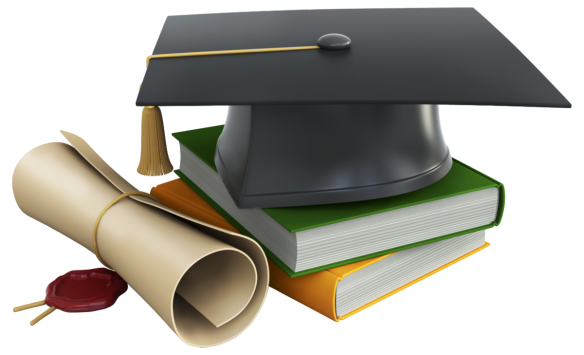